LINKAGE   INSTITUTIONS
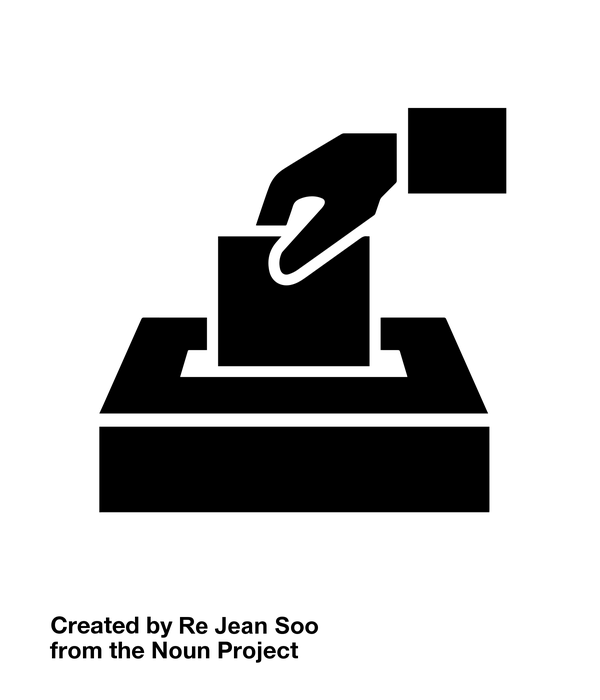 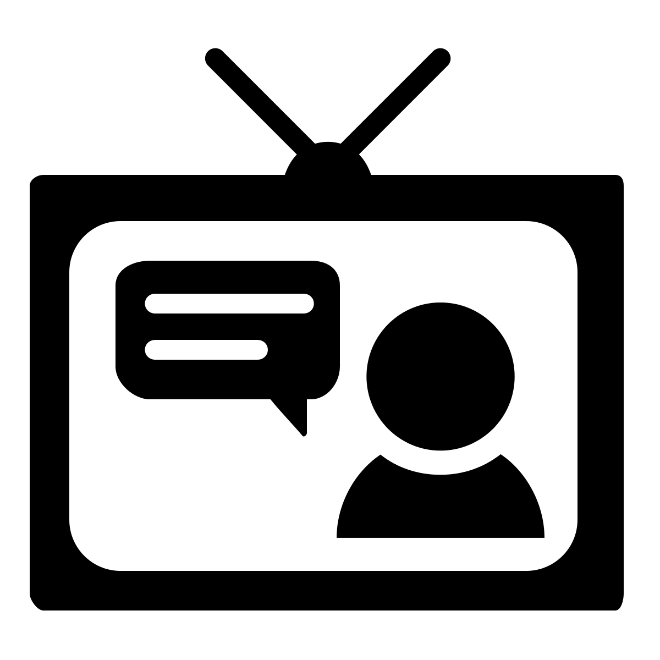 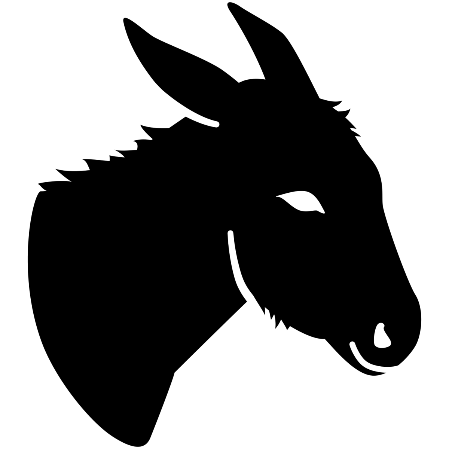 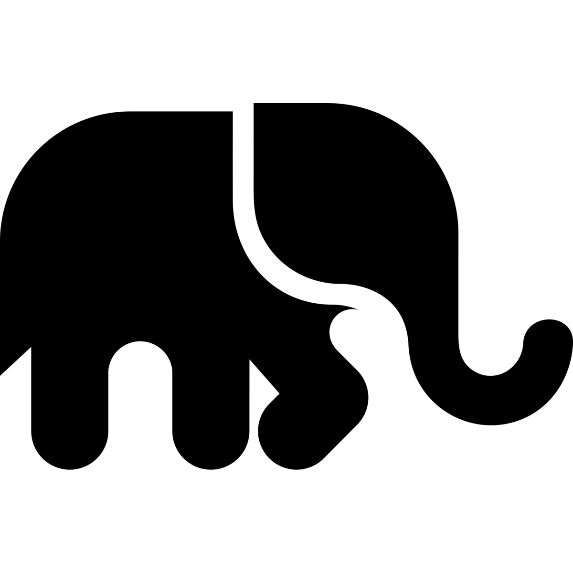 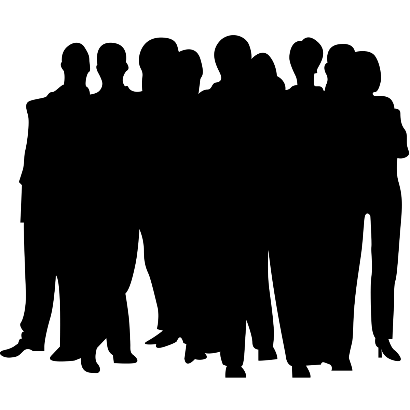 DEMOCRATIC REPUBLIC
In a democratic republic, the people influence the government primarily through elections.
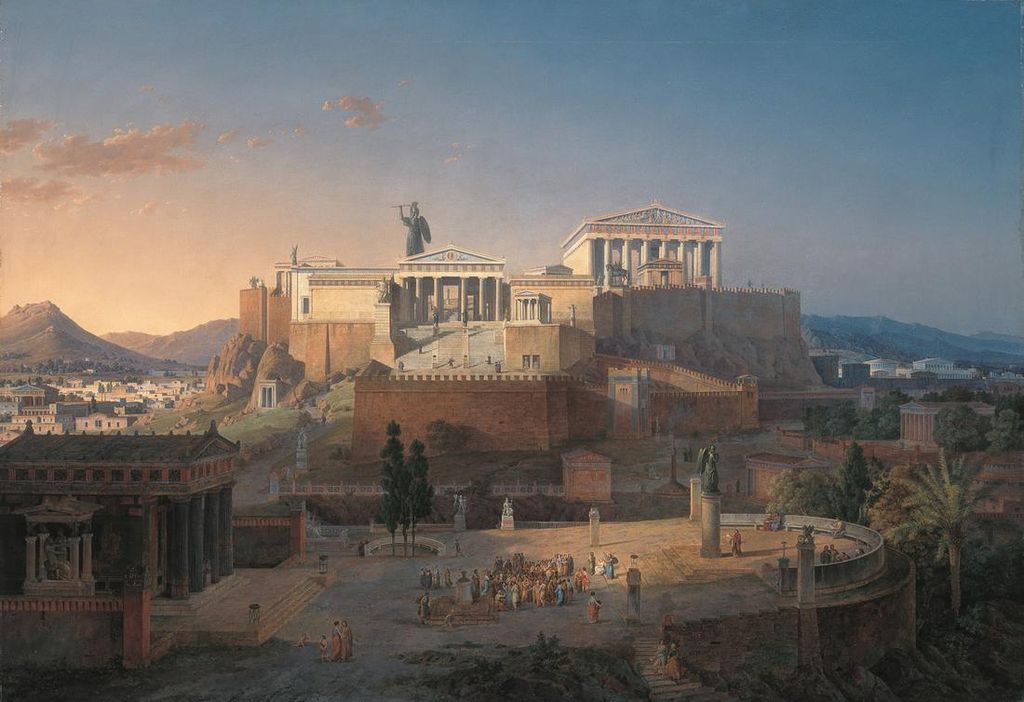 DIRECT  DEMOCRACY
The Acropolis of Athens by Leo von Klenze
WE DON’T HAVE TIME
Photo by flik
WE  NEED  A  LINK
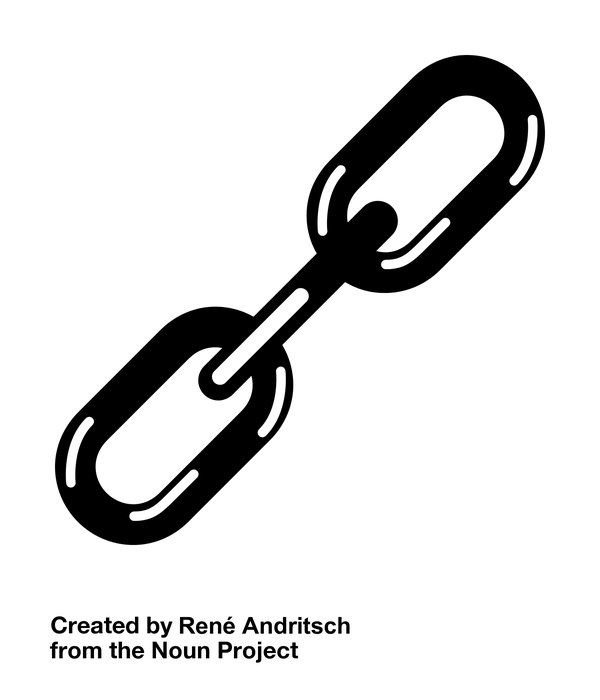 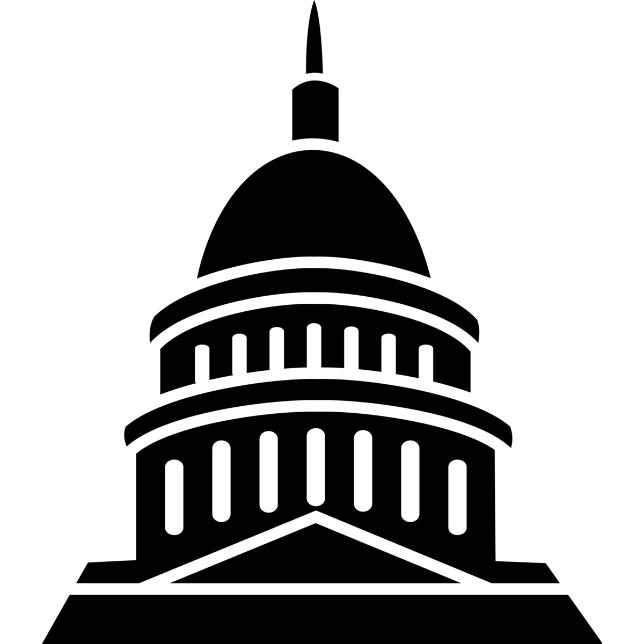 LINKAGE   INSTITUTIONS
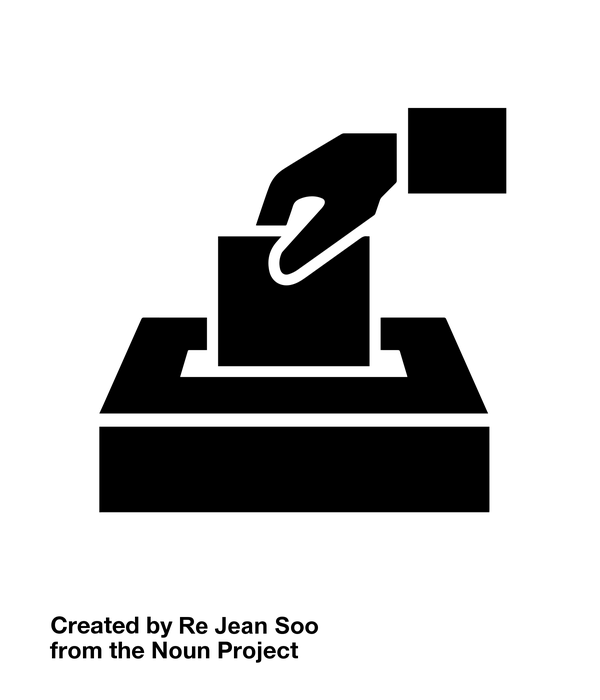 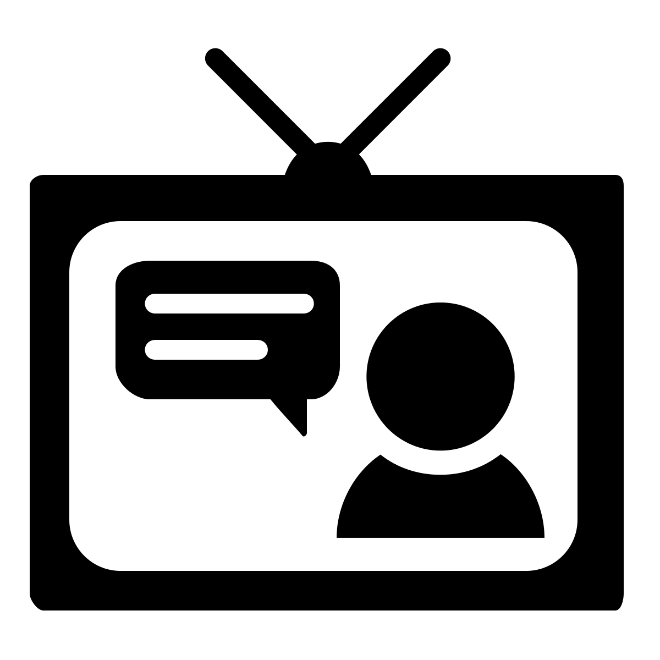 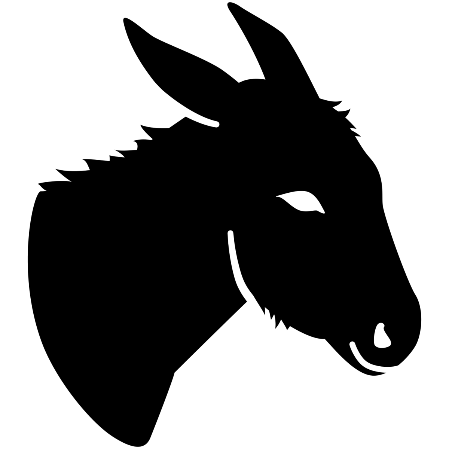 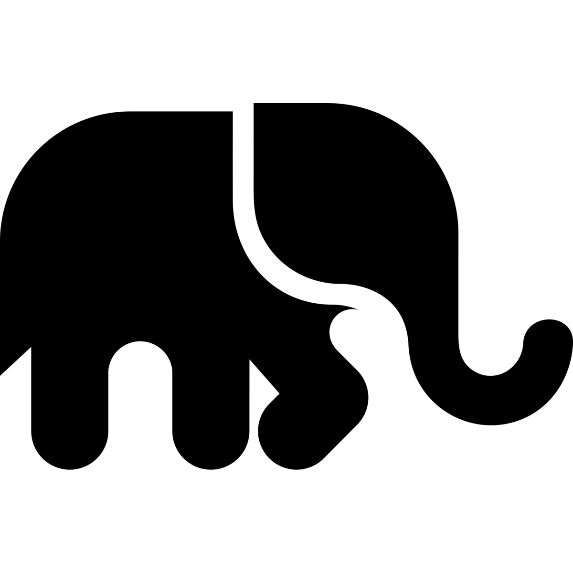 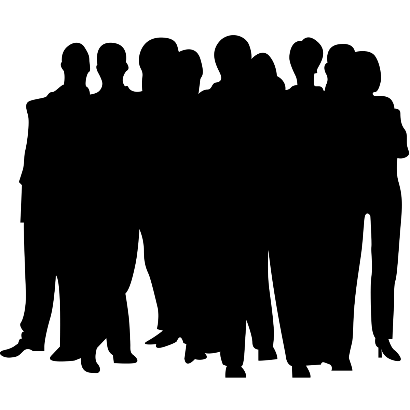 LINKAGE  INSTITUTIONS
Elections
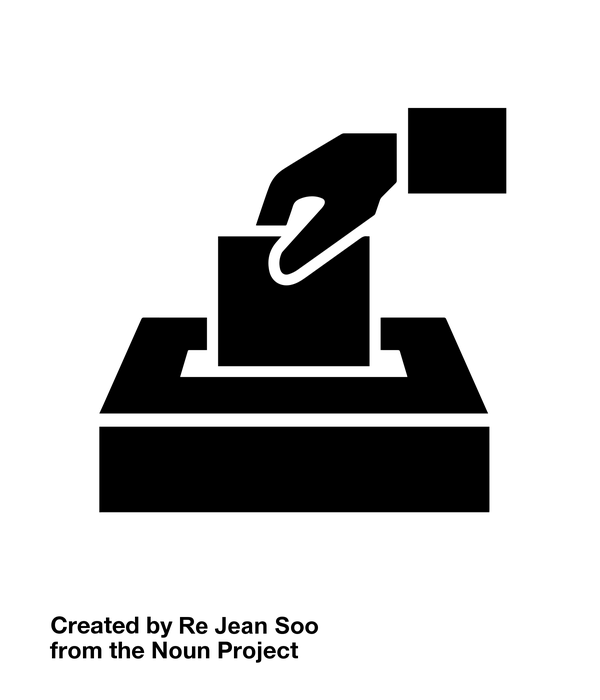 LINKAGE  INSTITUTIONS
Elections 
The Media
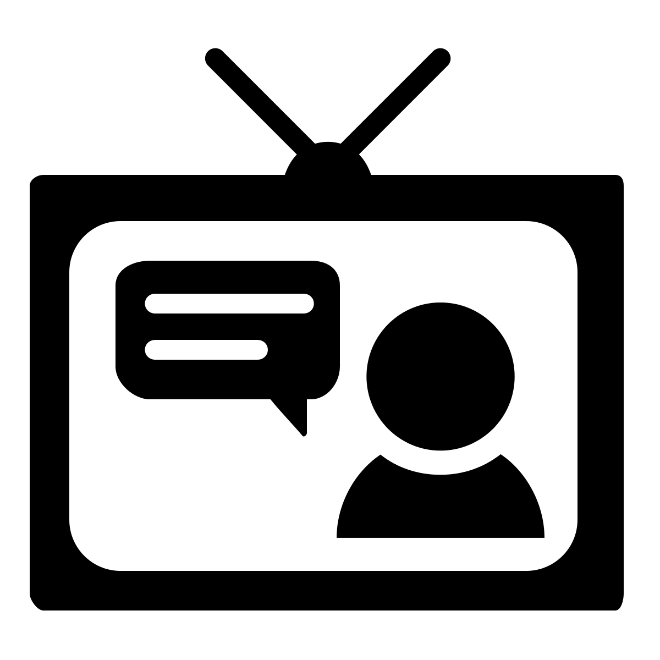 LINKAGE  INSTITUTIONS
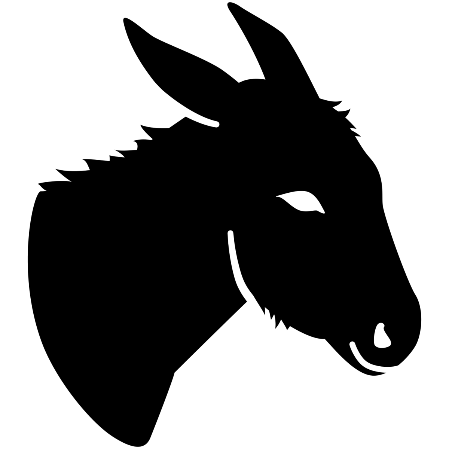 Elections 
The Media
Political Parties
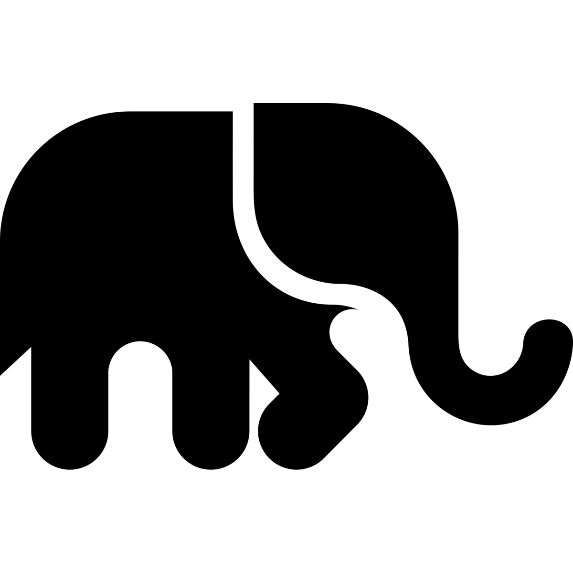 LINKAGE  INSTITUTIONS
Elections 
The Media
Political Parties
Interest Groups
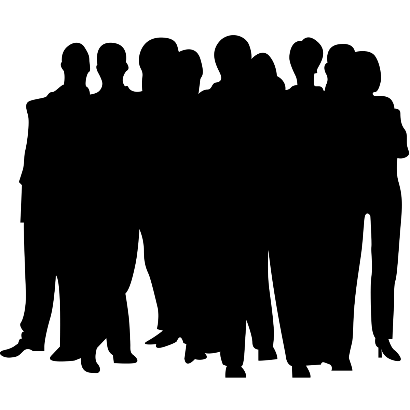 ELECTIONS
We influence the government through periodic elections.
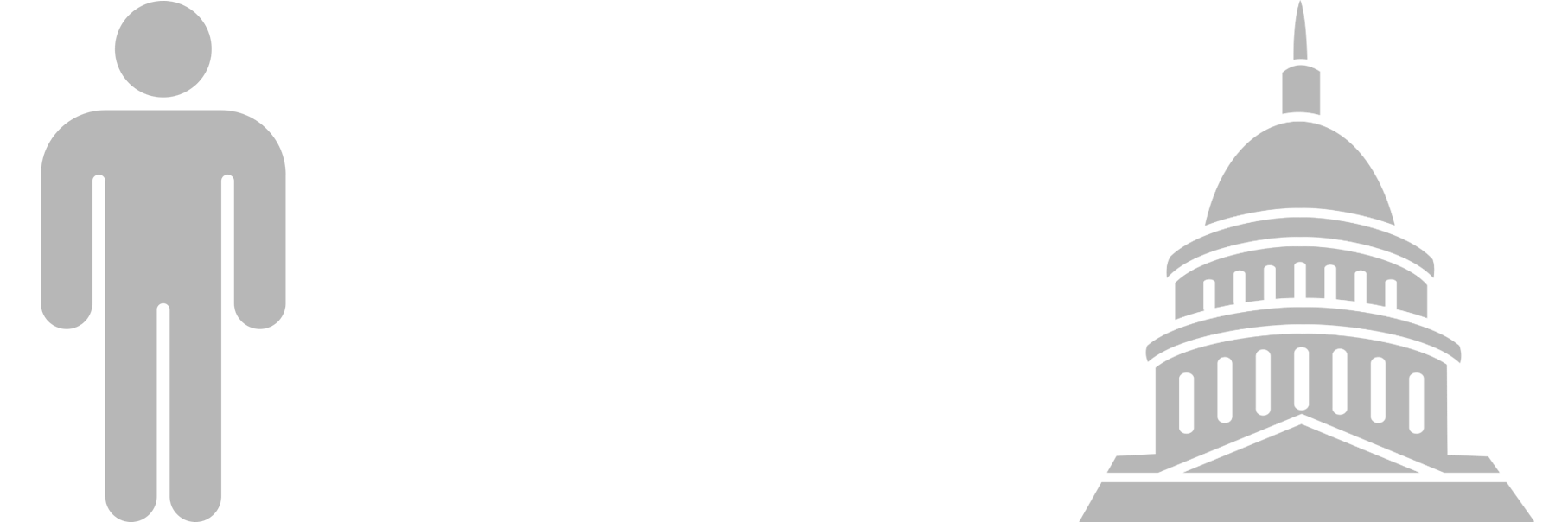 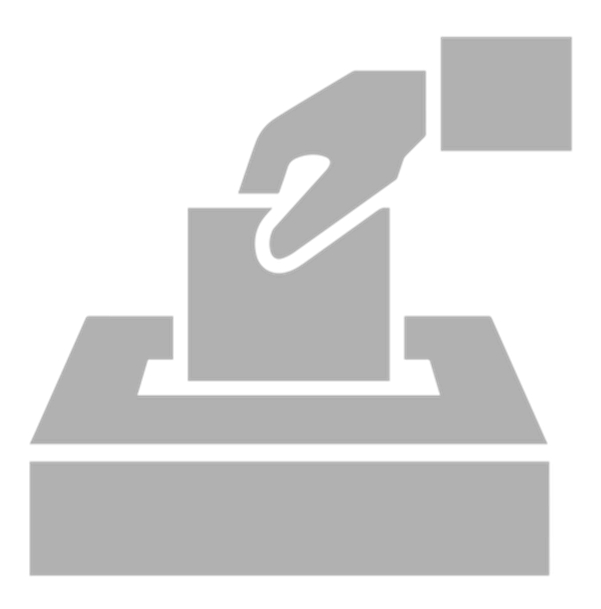 disconnected
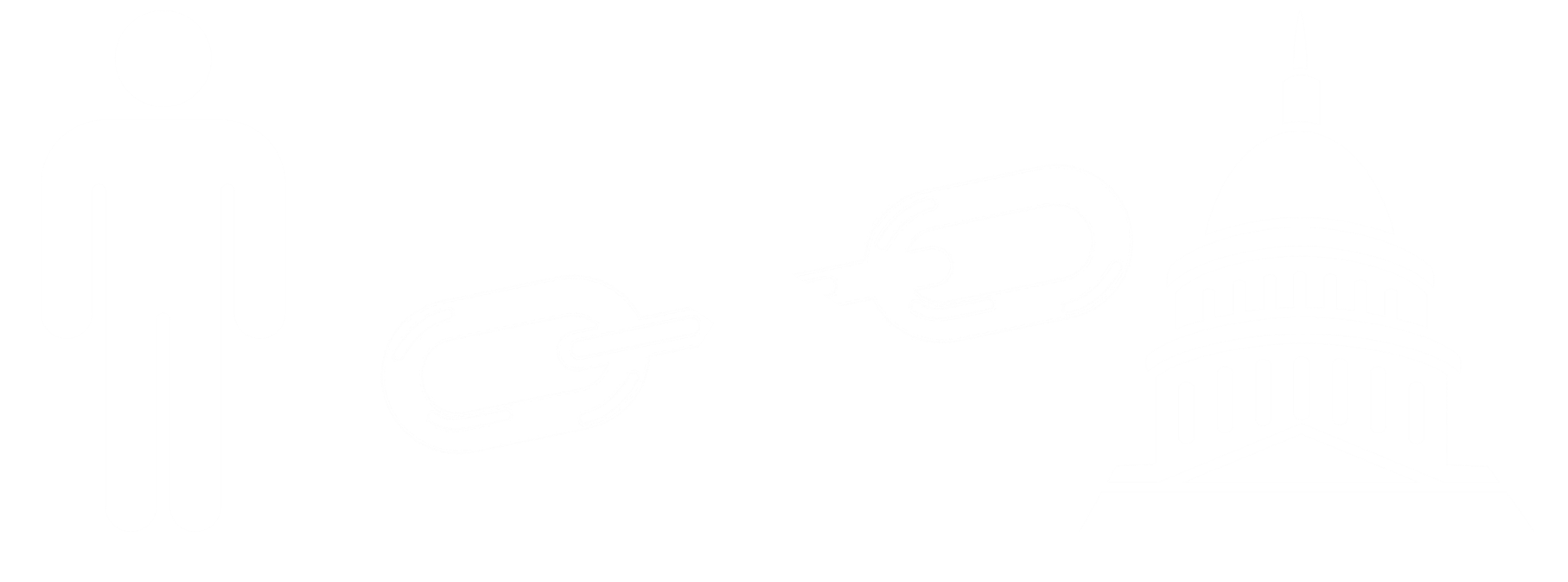 How can we effectively participate?
?!?!?!
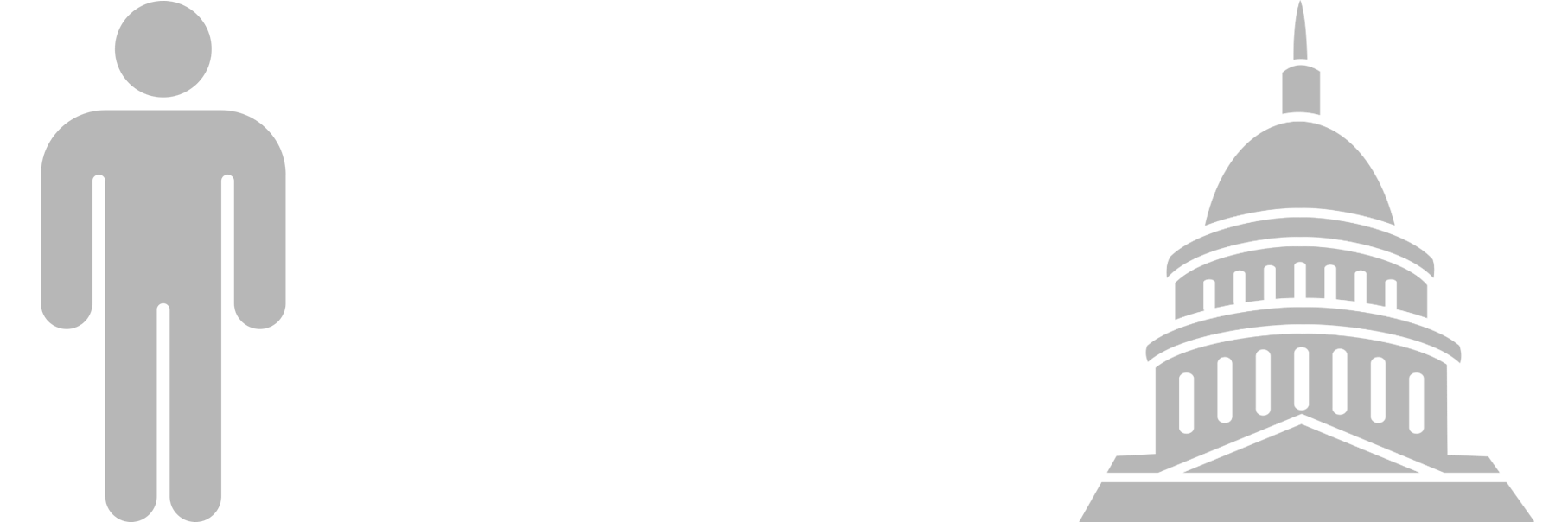 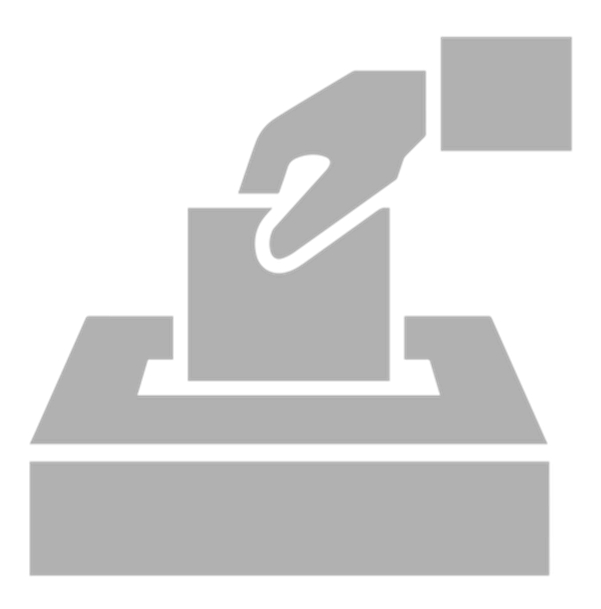 HOW  DO  WE  CONNECT?
?
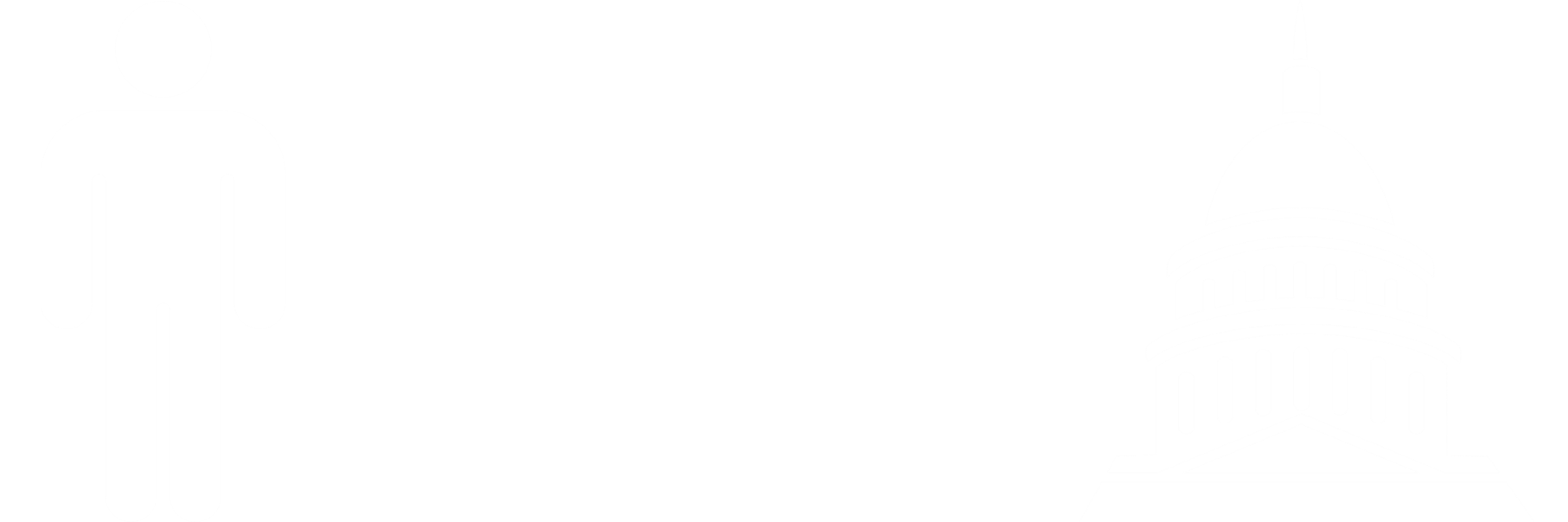 The  media
We know what’s going on.
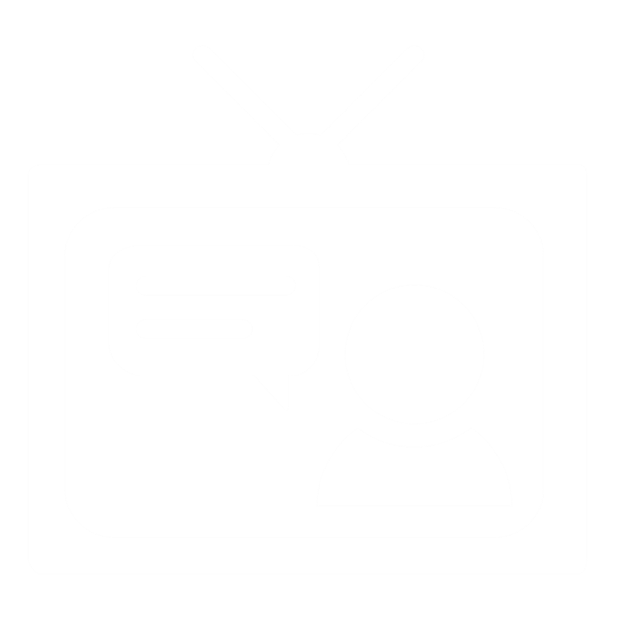 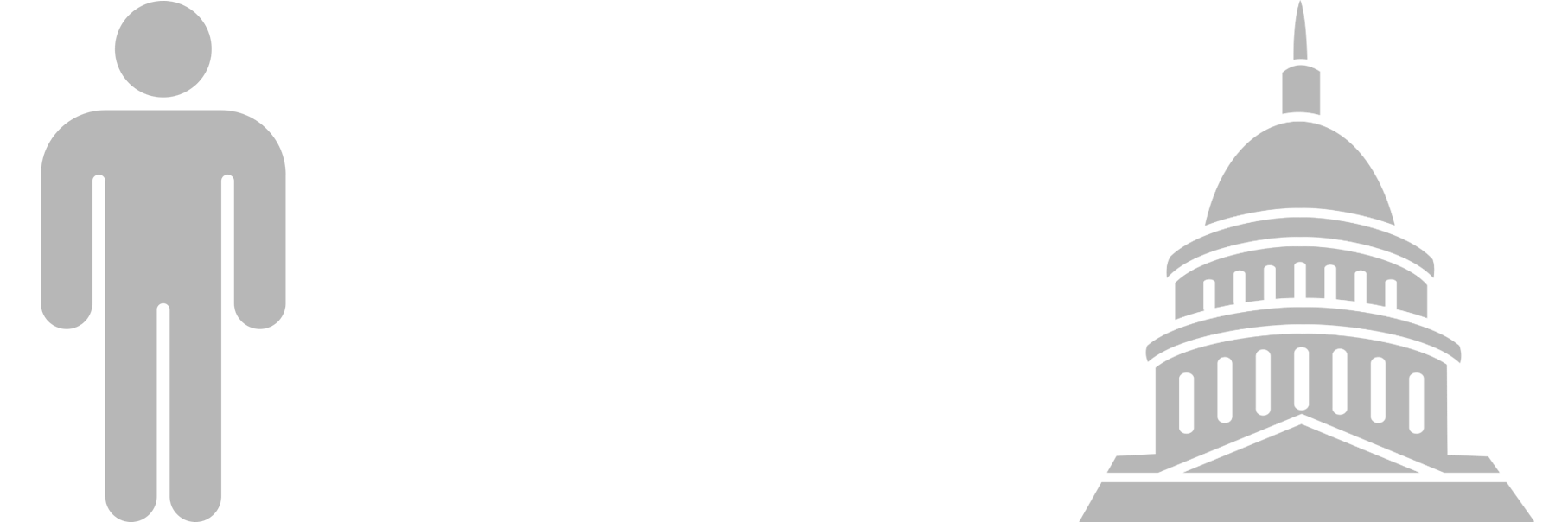 POLITICAL  PARTIES
Coalition Building
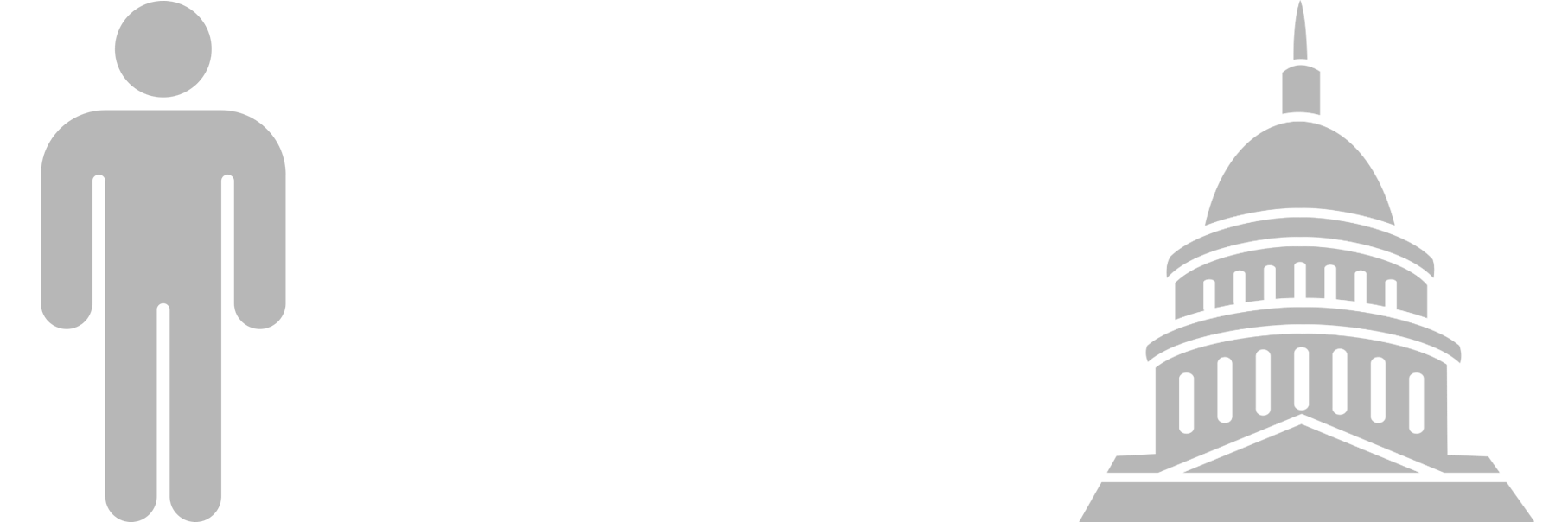 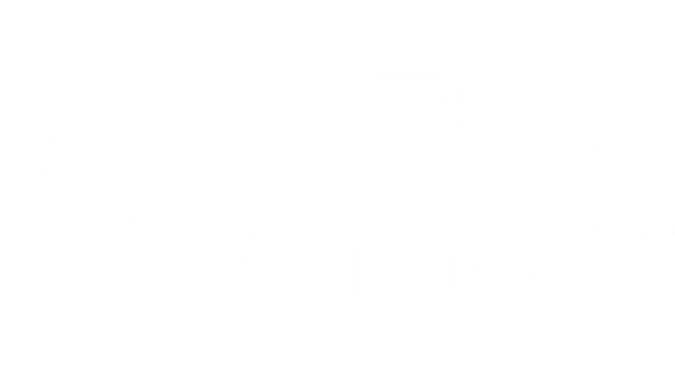 POLITICAL  PARTIES
Candidate Recruitment
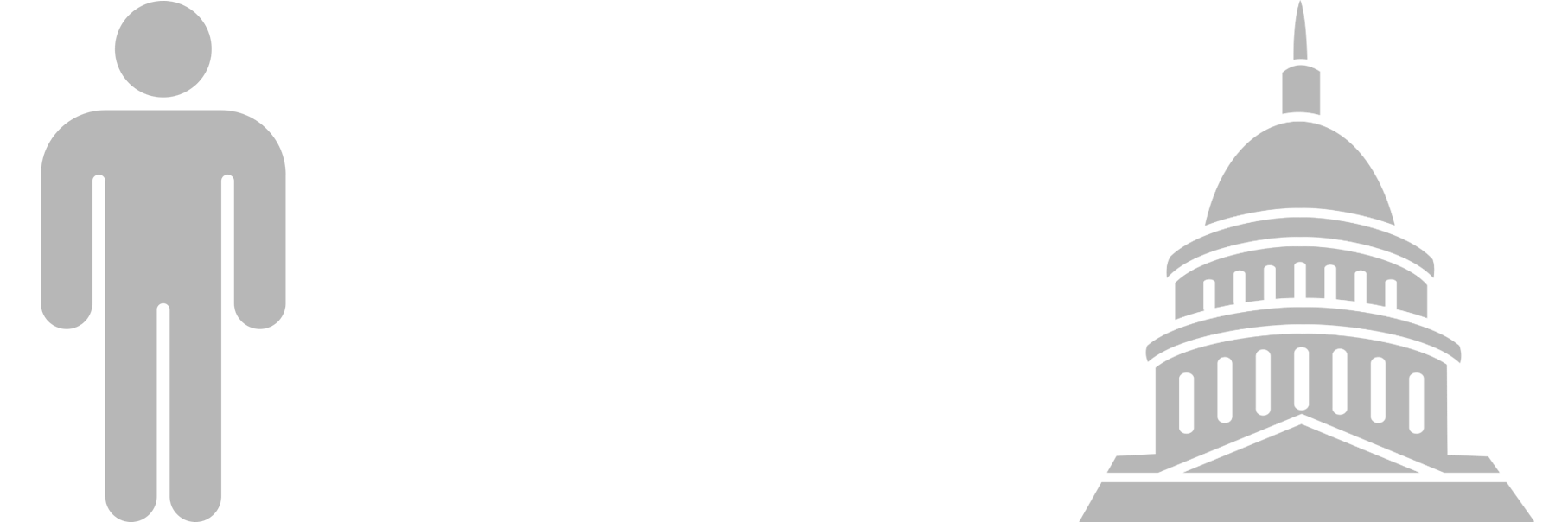 WANNA RUN???
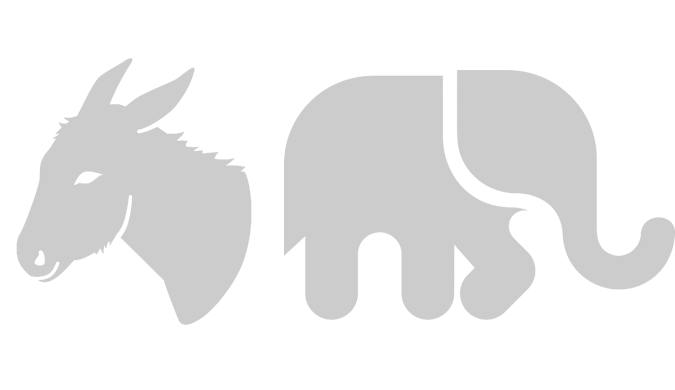 We can provide support!
BRANDING
Although candidates who are part of the same party may differ on some issues, they generally share some common ground on key issues.
INTEREST  GROUPS
Issue Advocacy
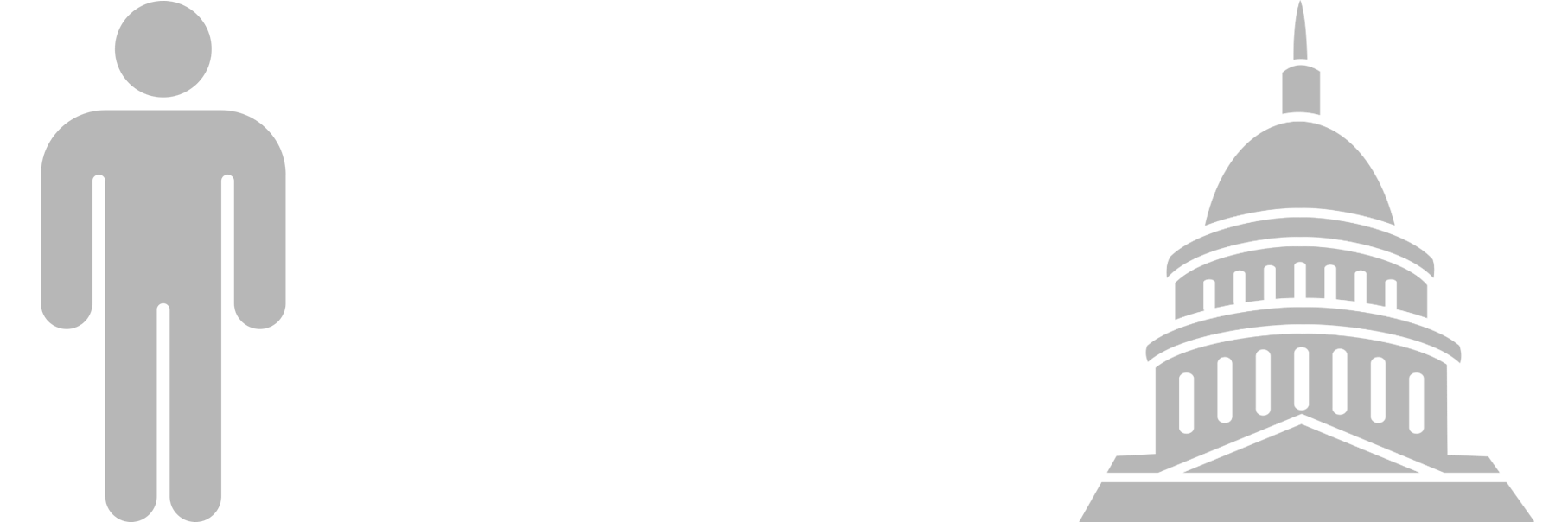 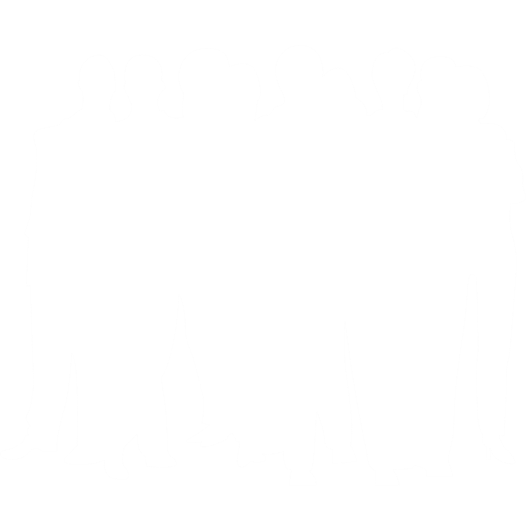 INTEREST  GROUPS
Issue Advocacy
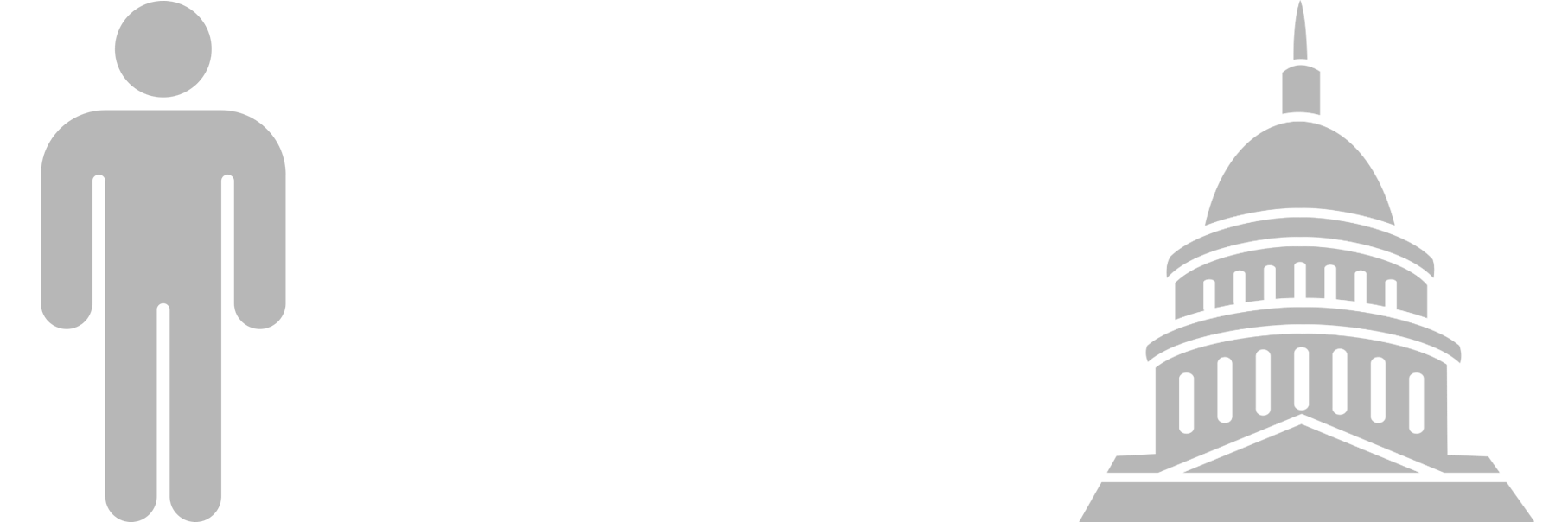 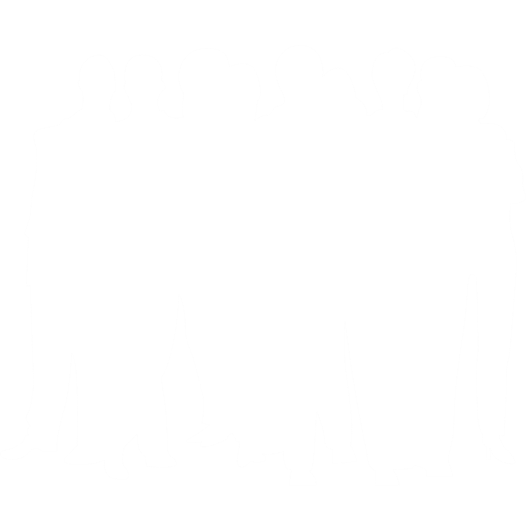 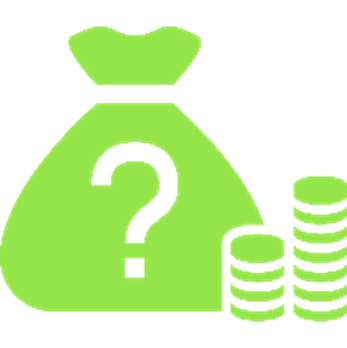 INTEREST  GROUPS
Issue Advocacy
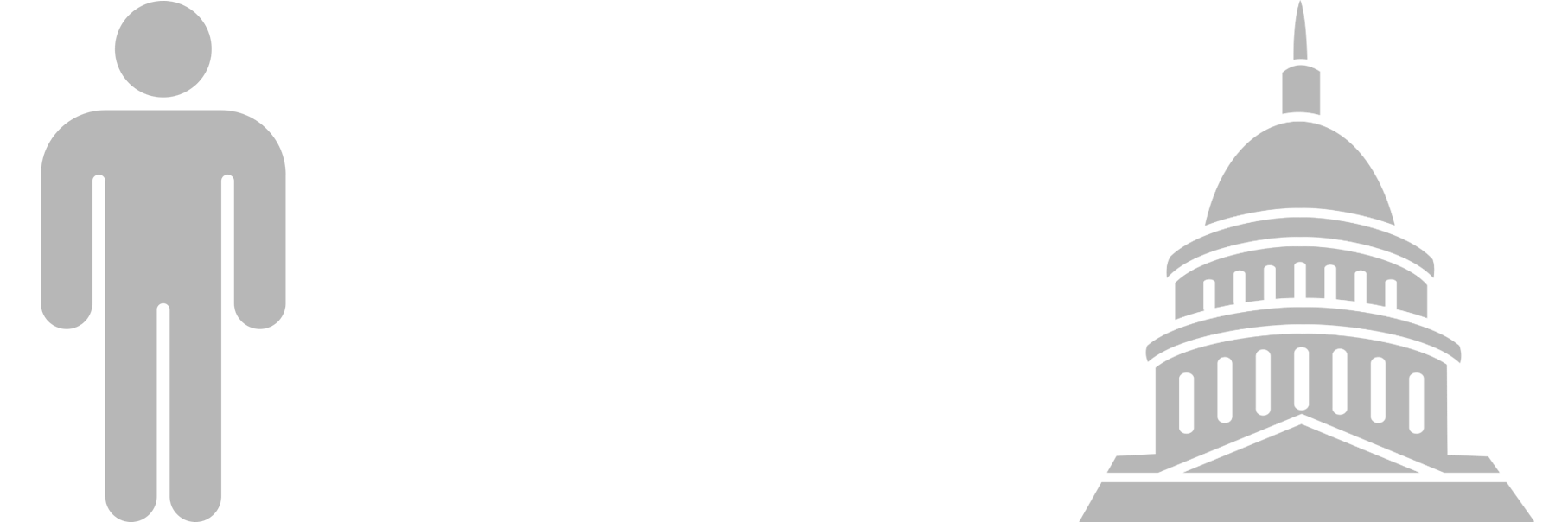 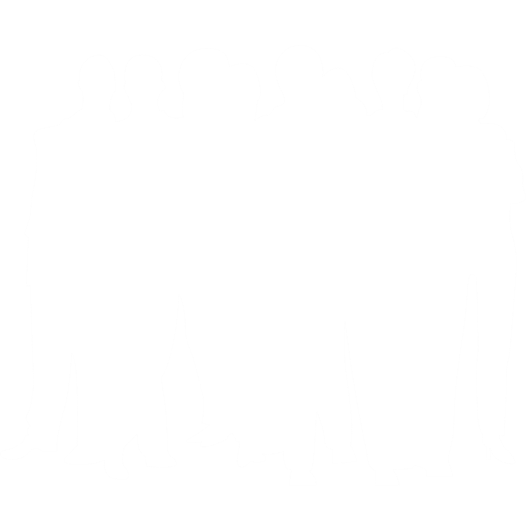 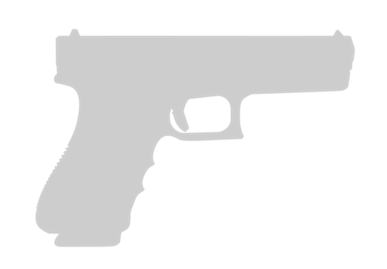 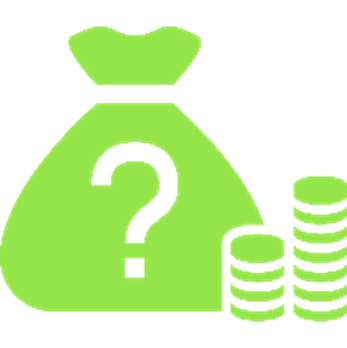 INTEREST  GROUPS
Issue Advocacy
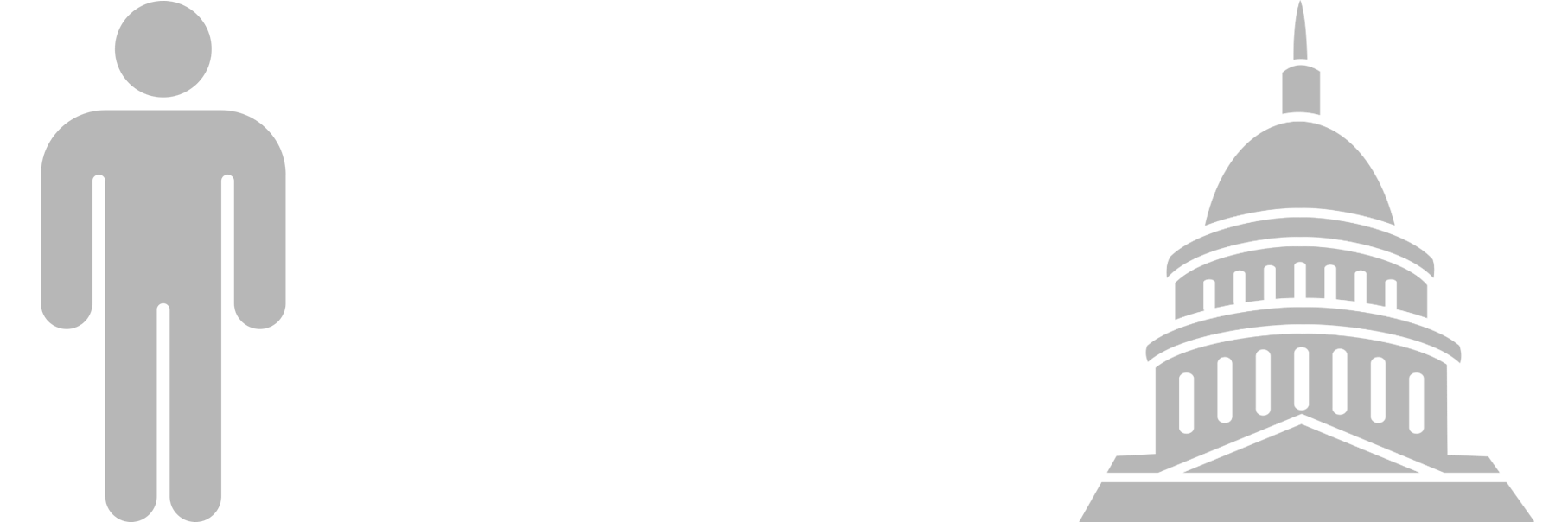 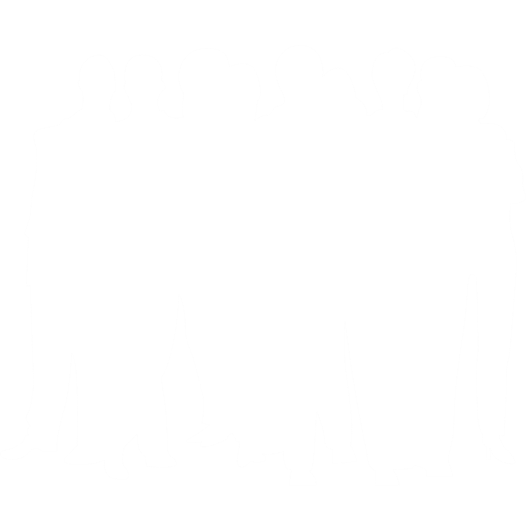 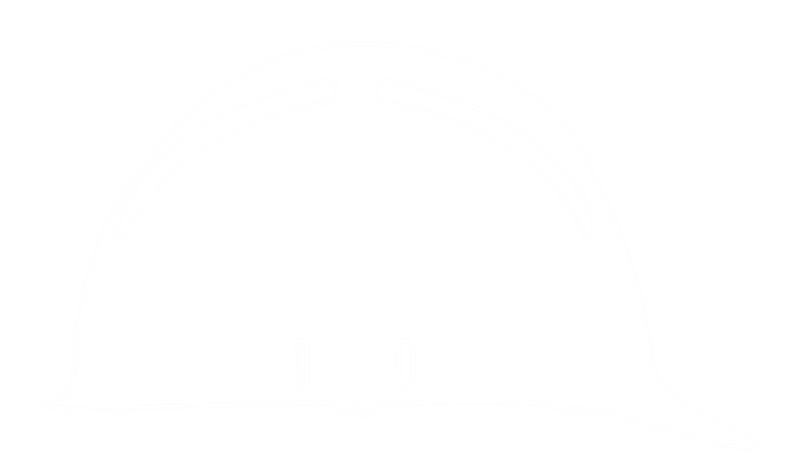 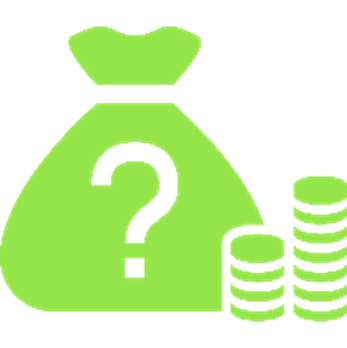 INTEREST  GROUPS
Issue Advocacy
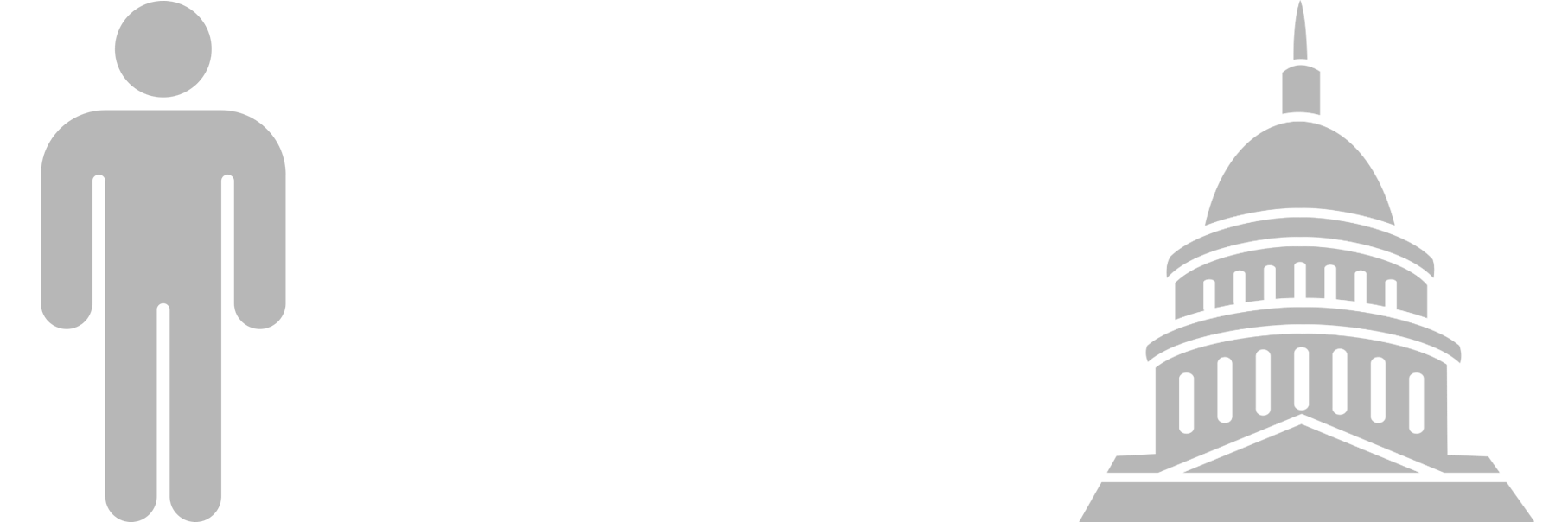 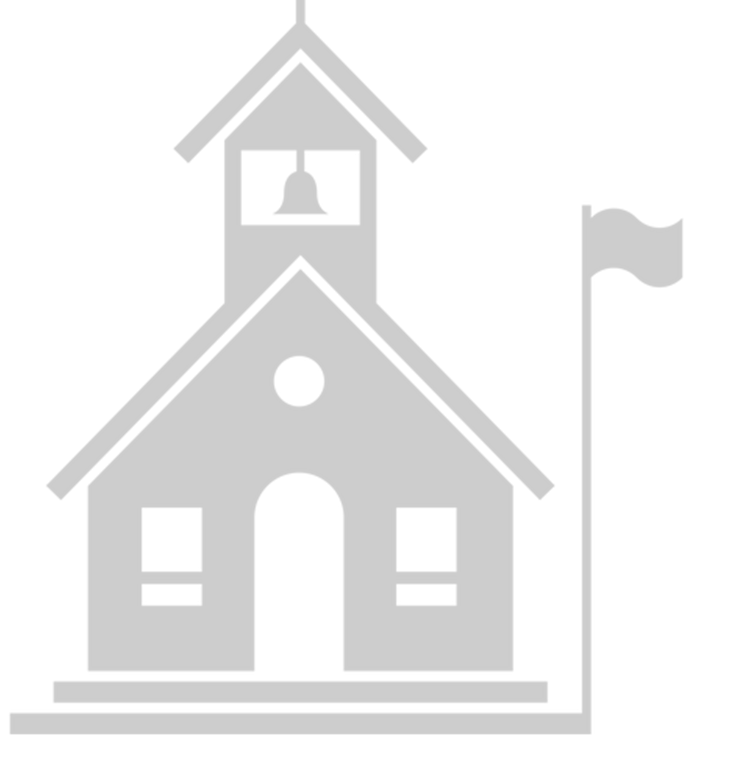 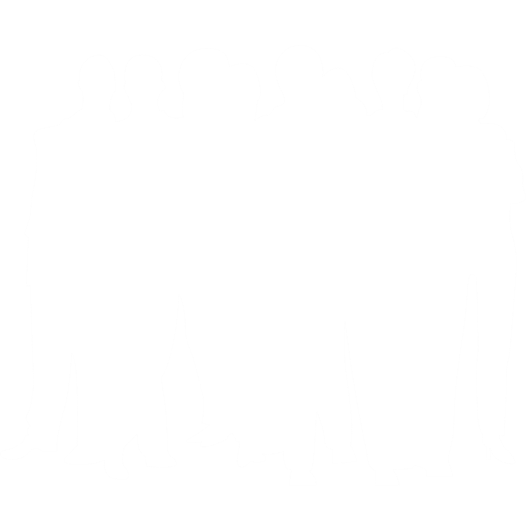 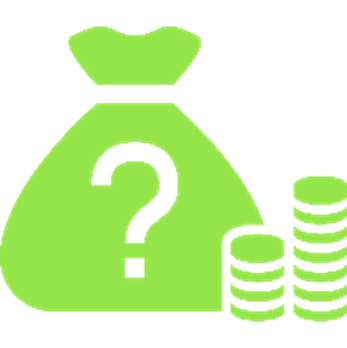 LINKAGE   INSTITUTIONS
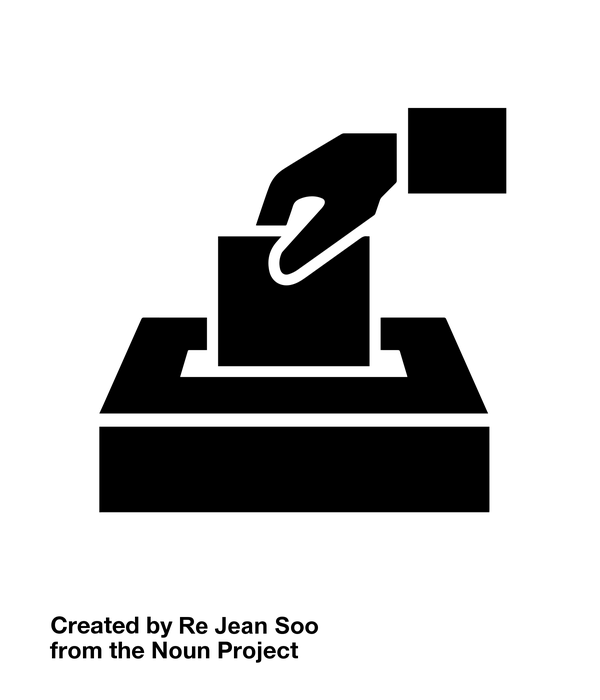 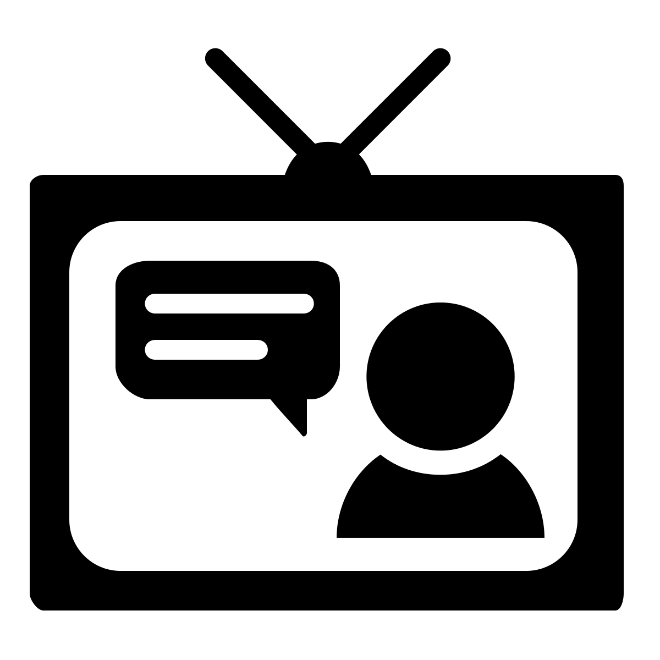 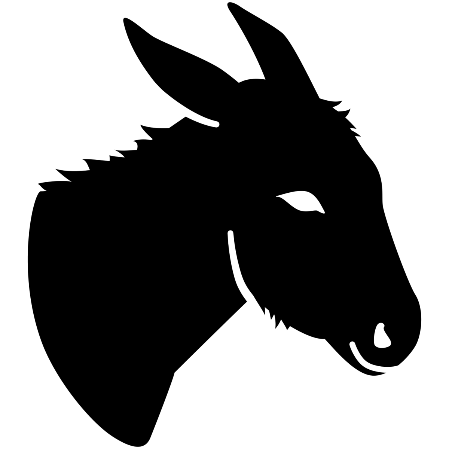 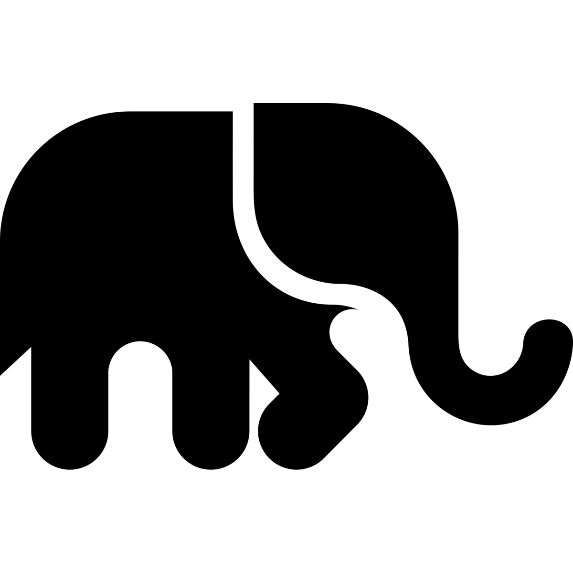 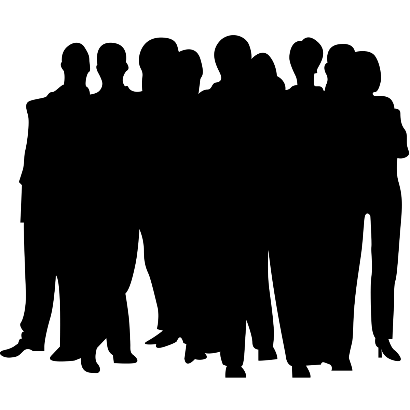 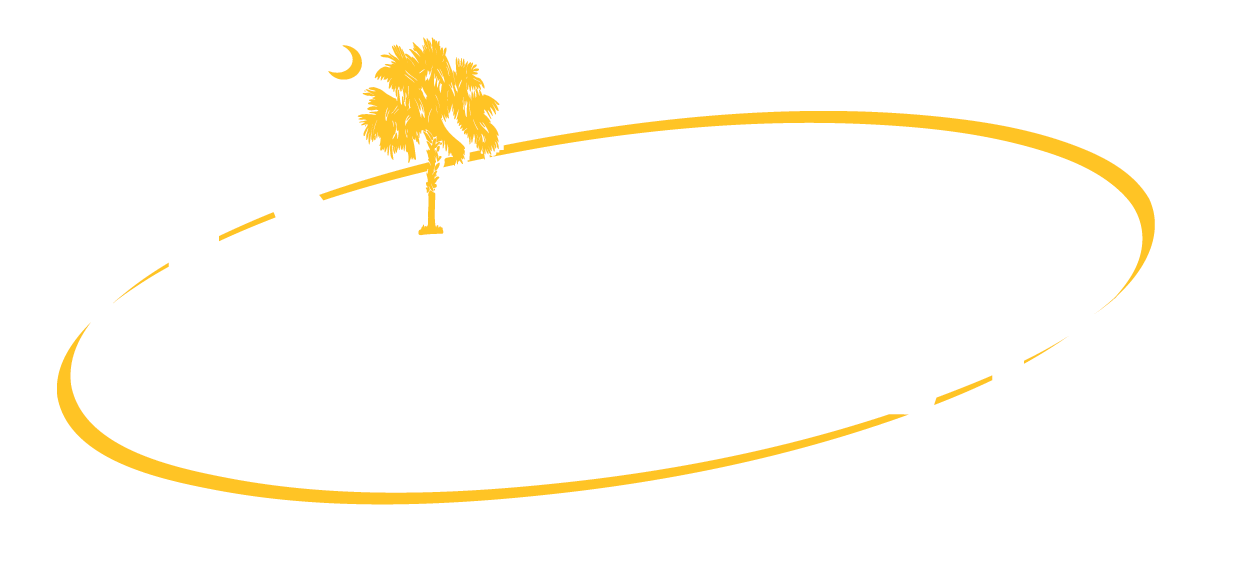 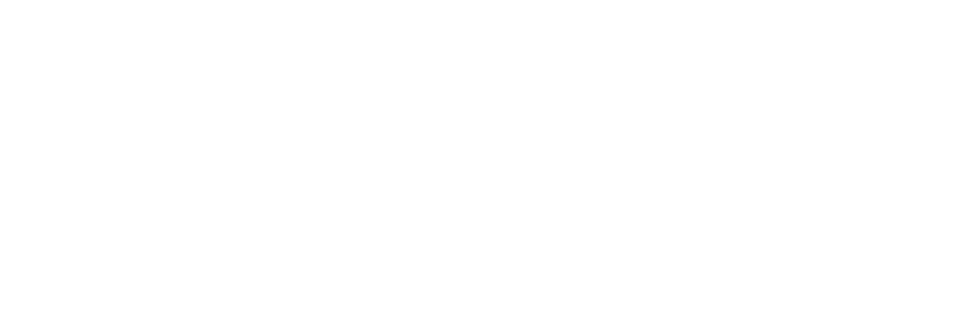 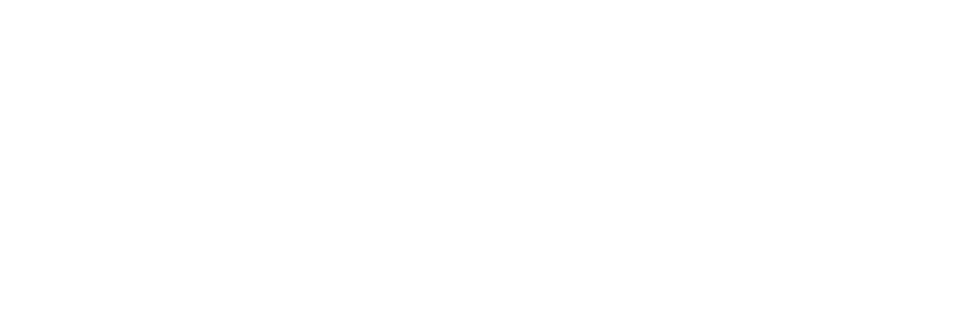 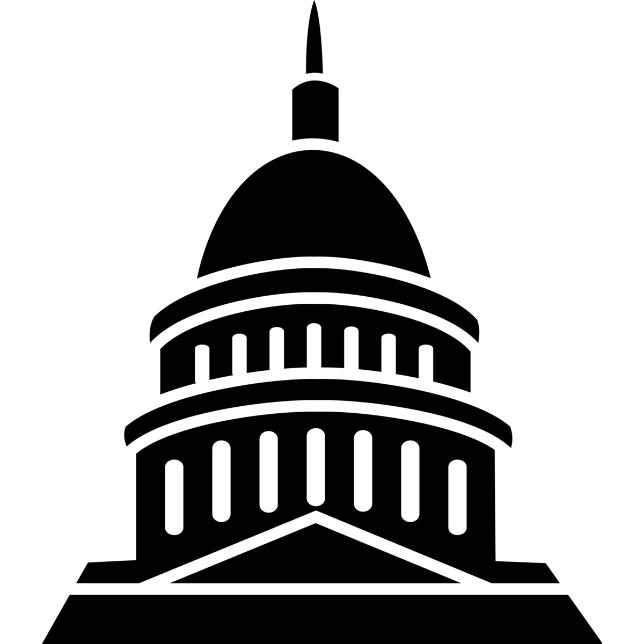 All Icons Accessed atThe   Noun   Projectwww.thenounproject.com
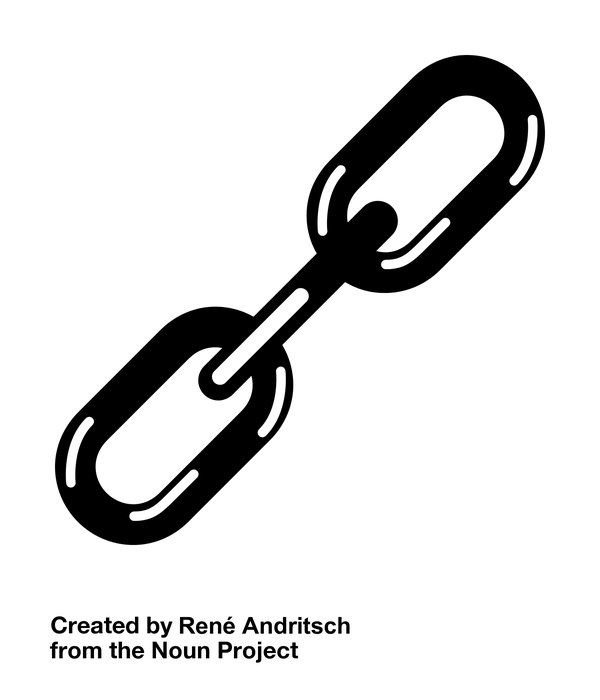 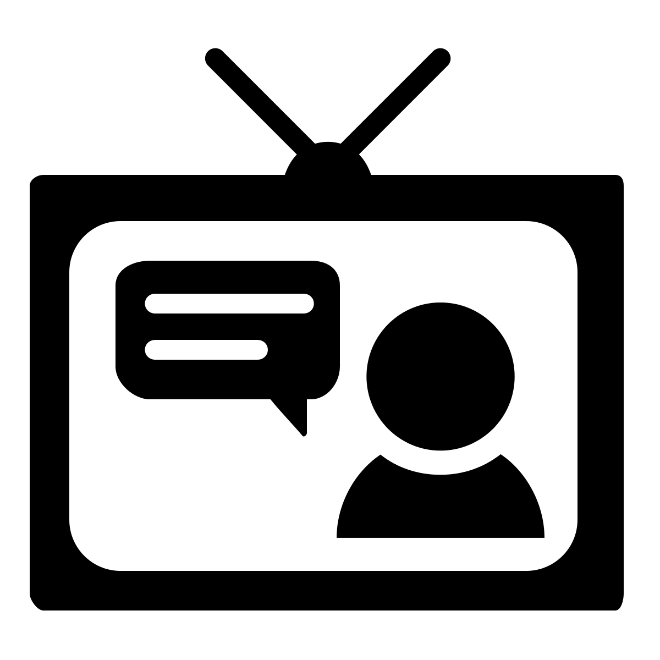 Created by Alex Berkowitz
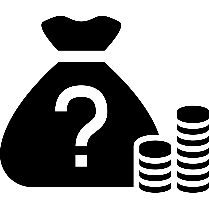 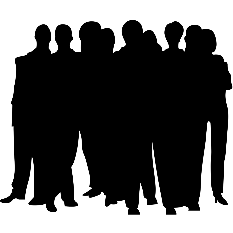 Created by Martha Ormiston
Public Domain Icons
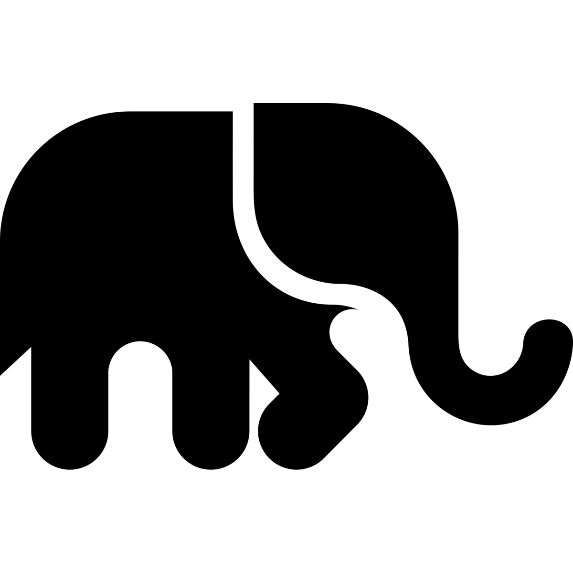 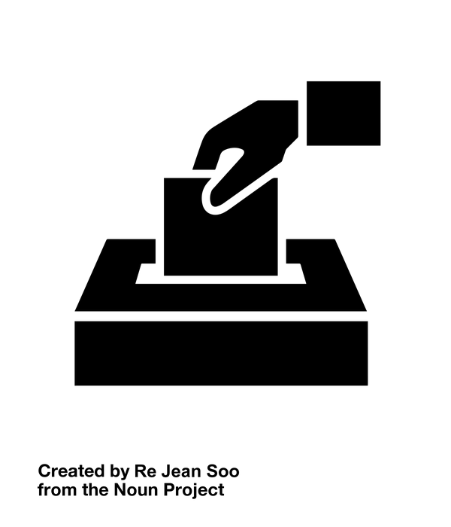 Created by Andrew Nolte
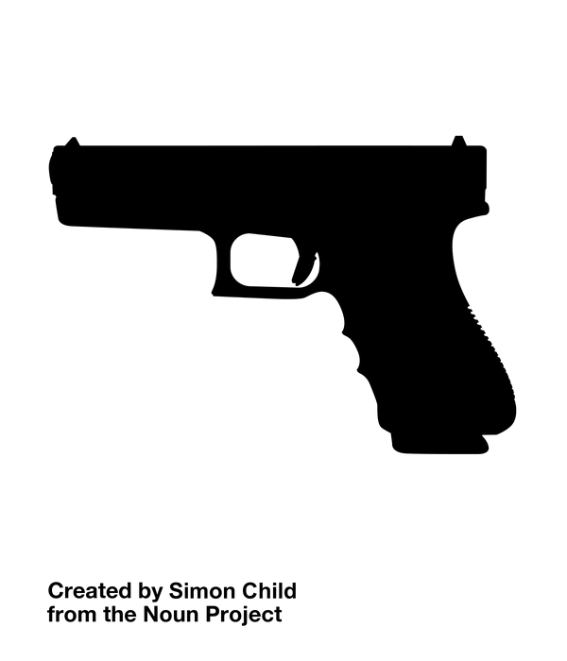 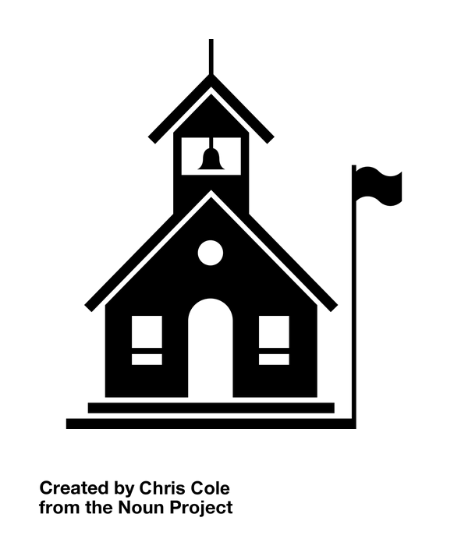 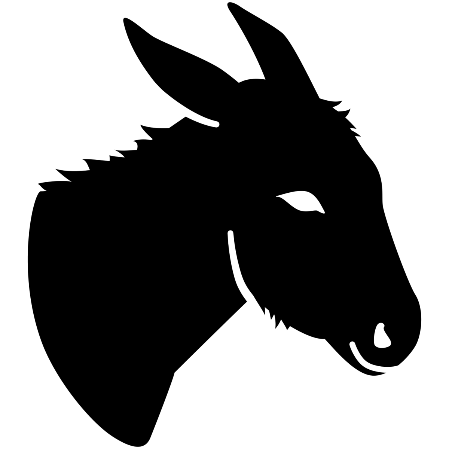 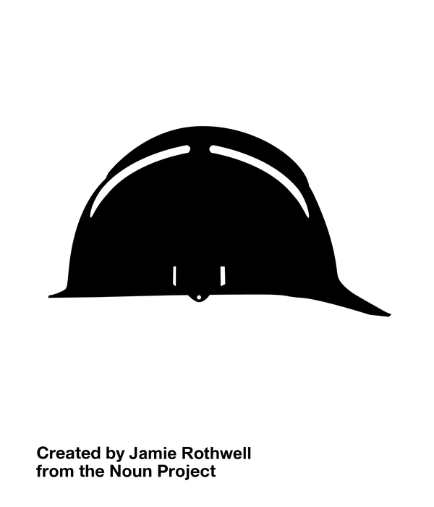 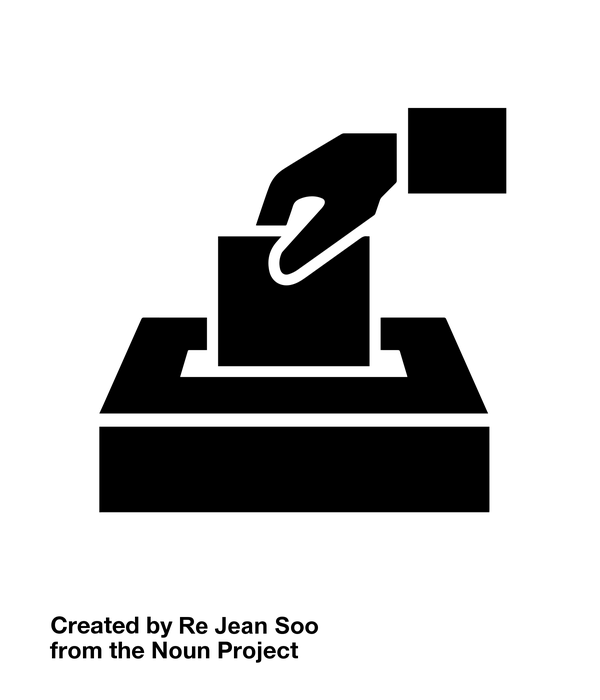 Created by Adrijan Karavdic
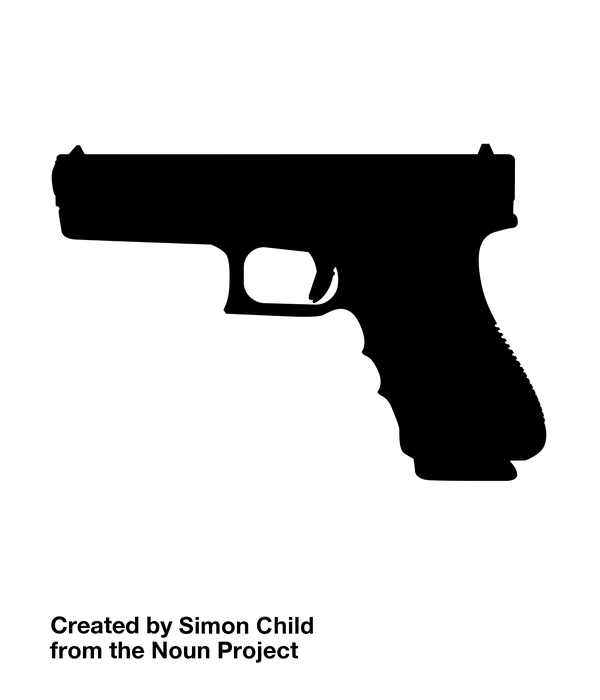 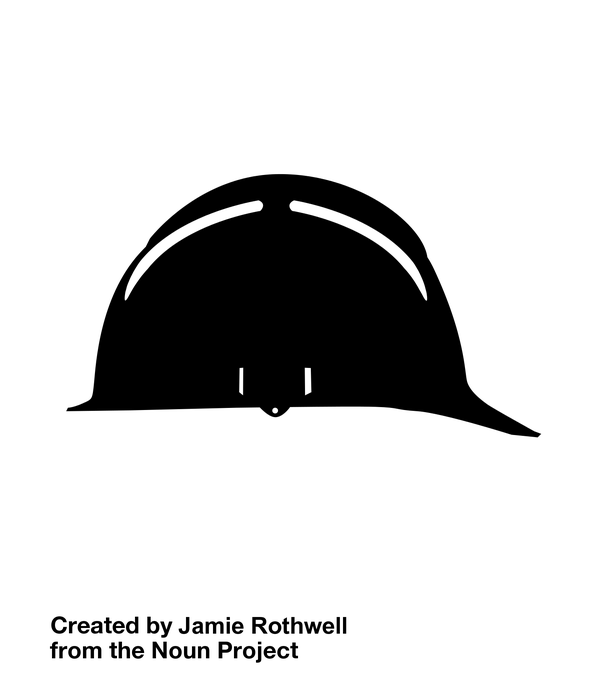 Created by Gabriele Malaspina
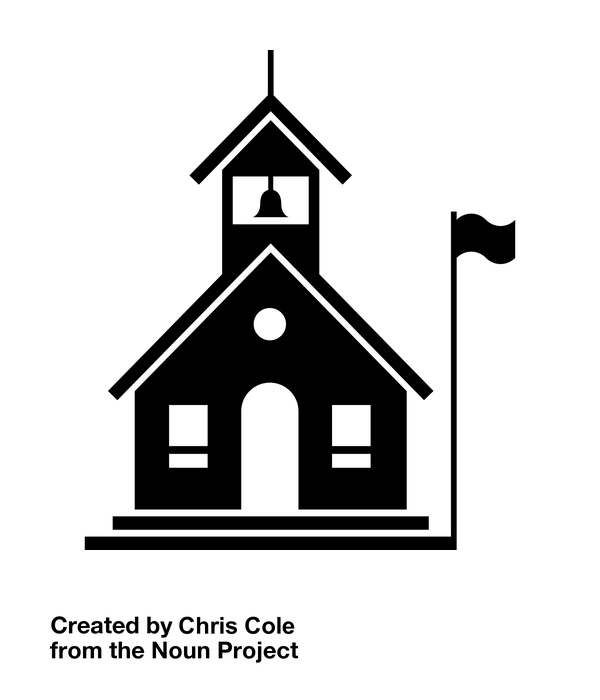